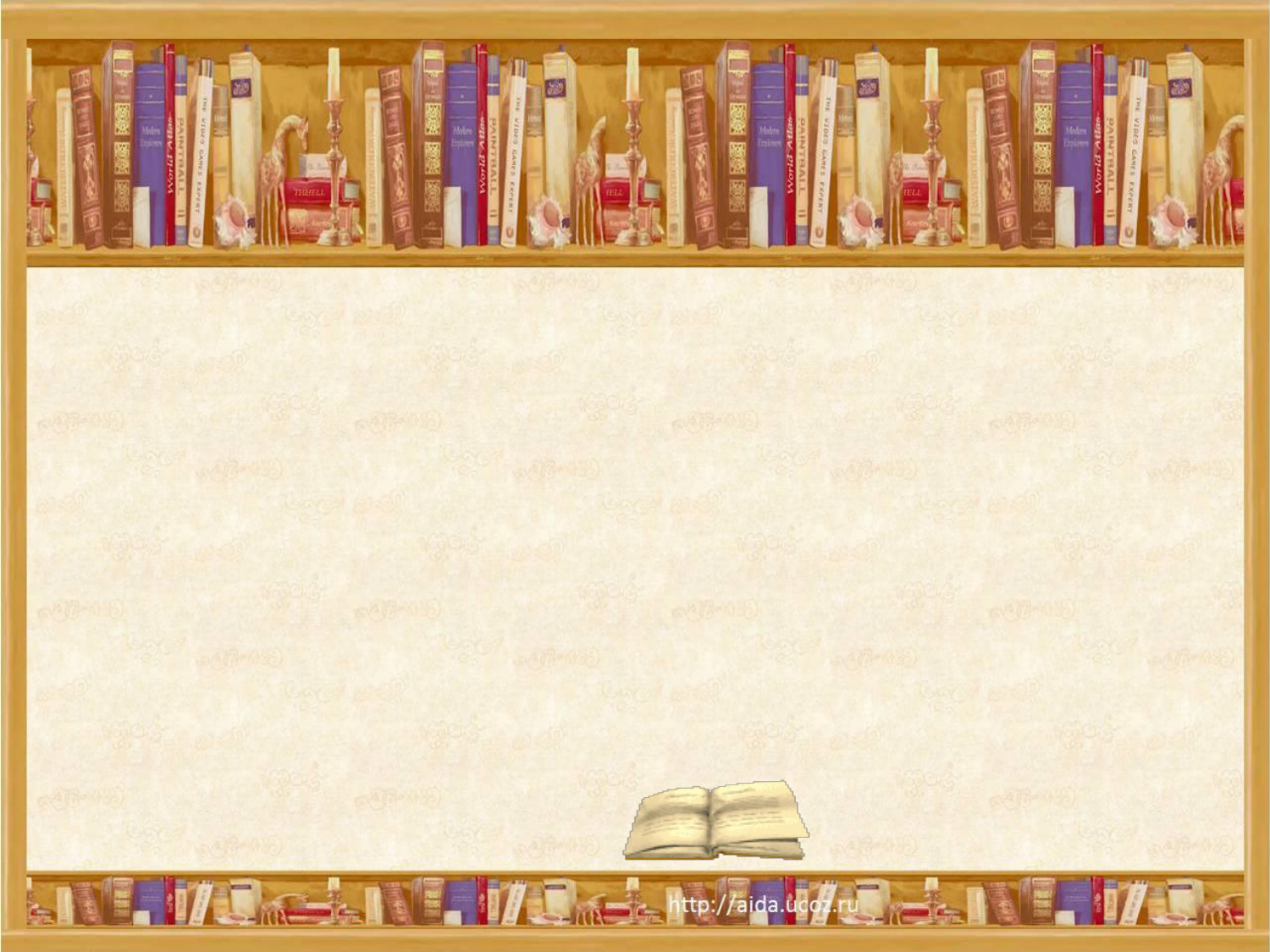 Муниципальное  бюджетное дошкольное образовательное  учреждение  «Детский сад им. Кирова»
Речевое развитие
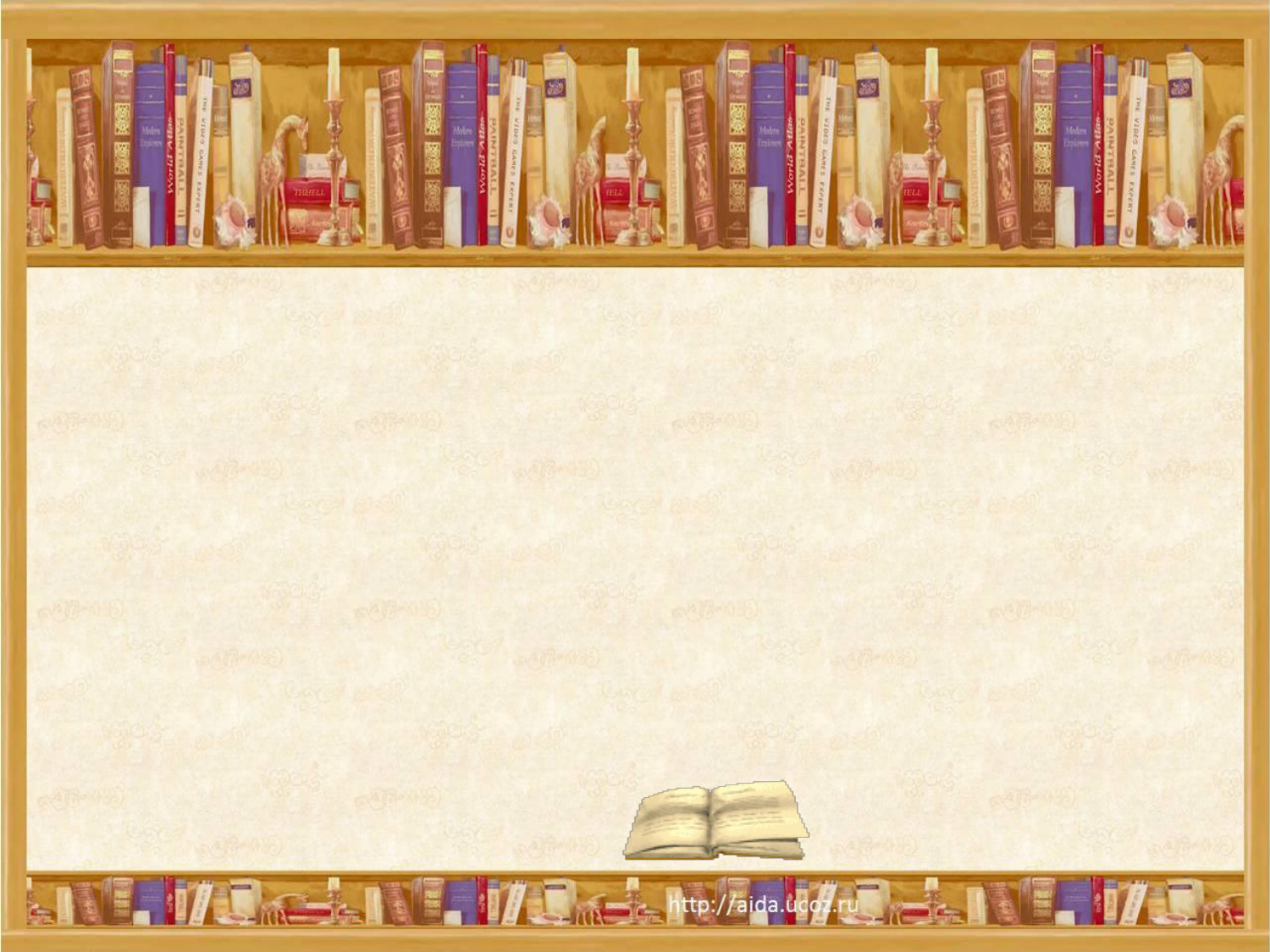 «Книги – это корабли мысли, странствующие по волнам времени и бережно несущие свой драгоценный груз от поколения к поколению»    							Фрэнсис Бекон
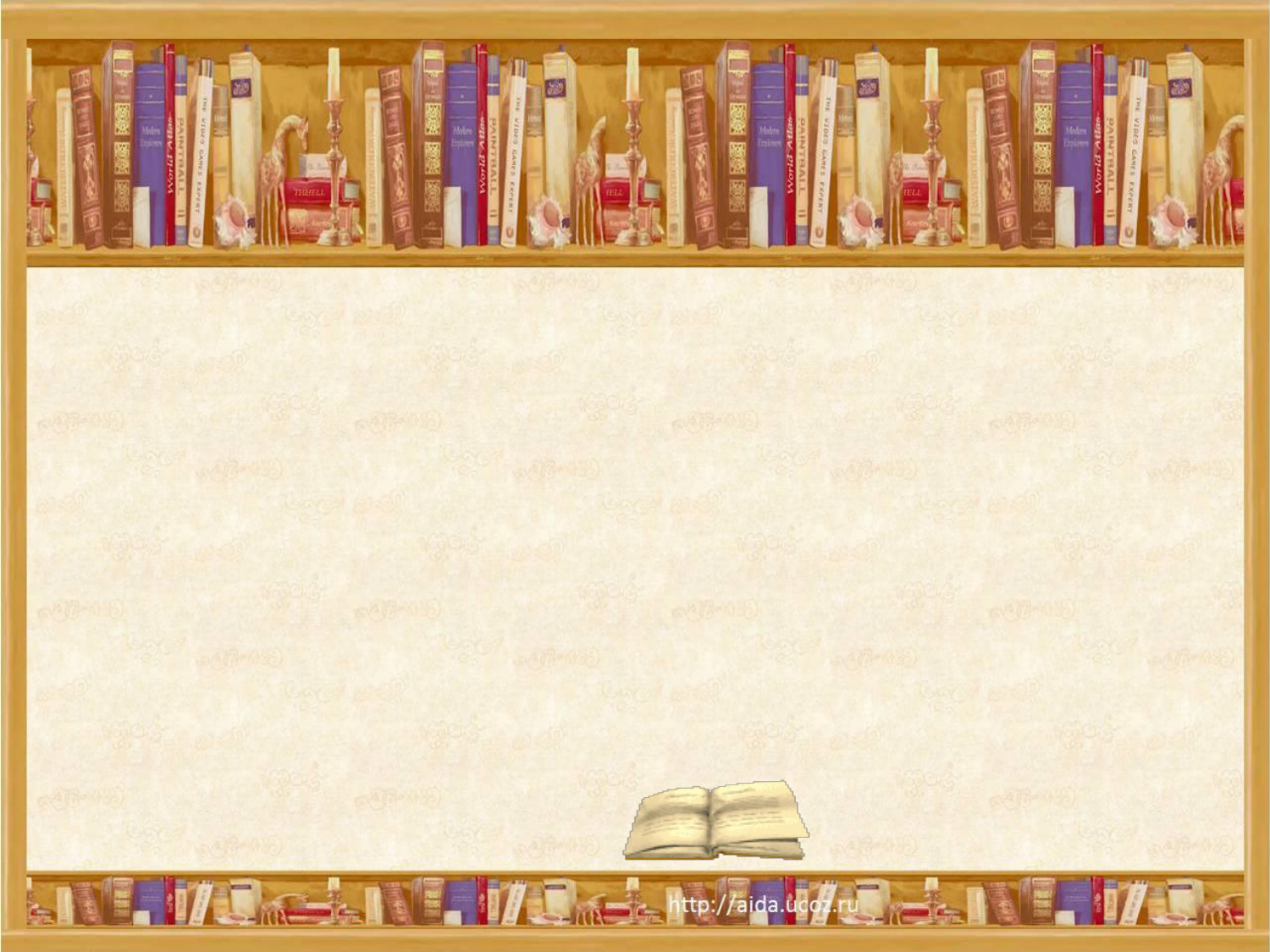 Всё, что создано умом,Всё, к чему душа стремится,Как янтарь на дне морском,В книгах бережно хранится.
(Ю. Ванаг)
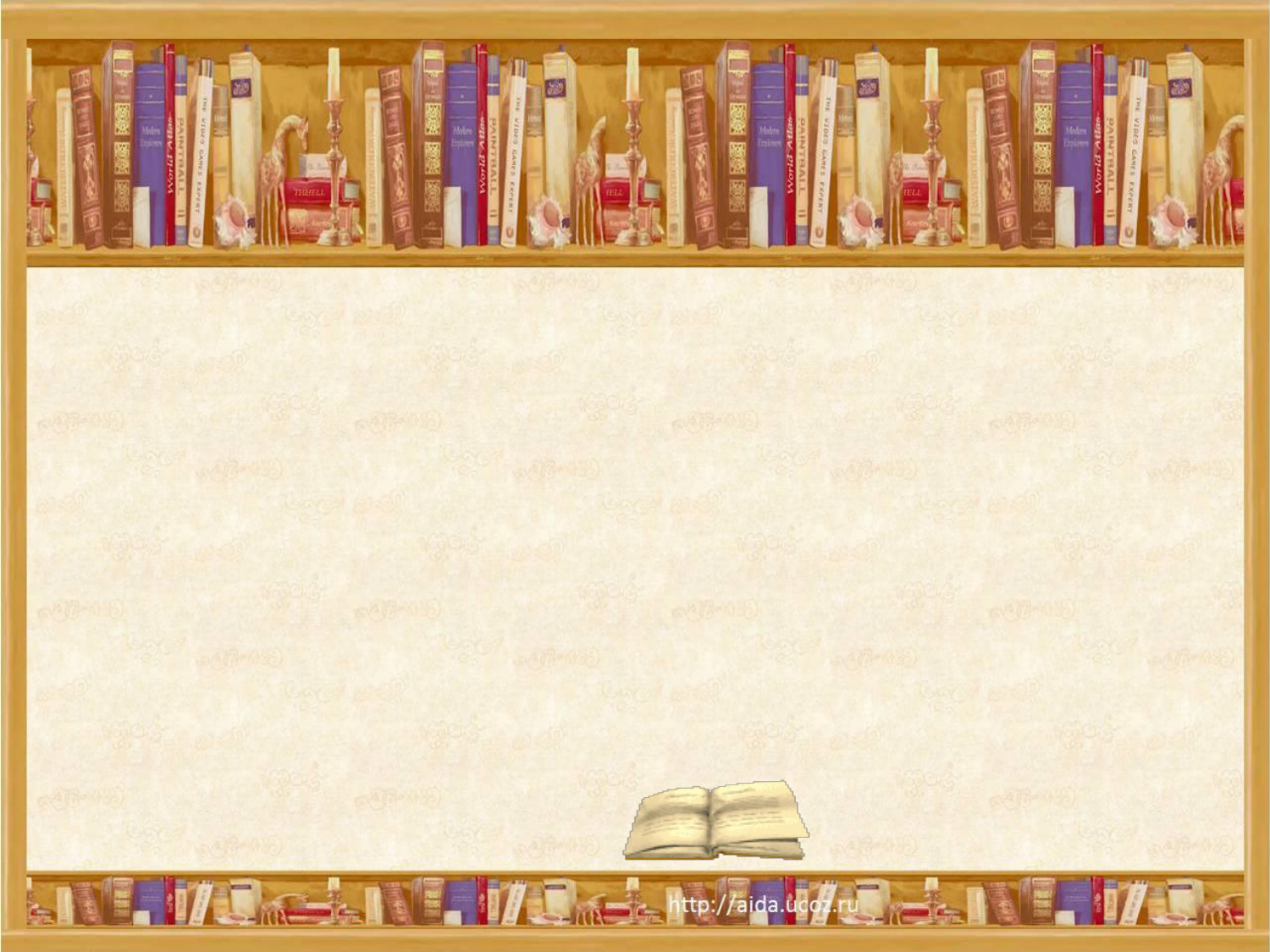 Чтение – это одно из главных умений, которыми должен обладать человек.
	Сегодня книга доступна всем, но не каждый умеет ей правильно распоряжаться.
	Книга – учебник жизни. На ошибках героев книг учатся люди.
	Книга – это и душевное спокойствие, гармония. Оценив и полюбив литературу, каждый может обогатить свой внутренний мир.
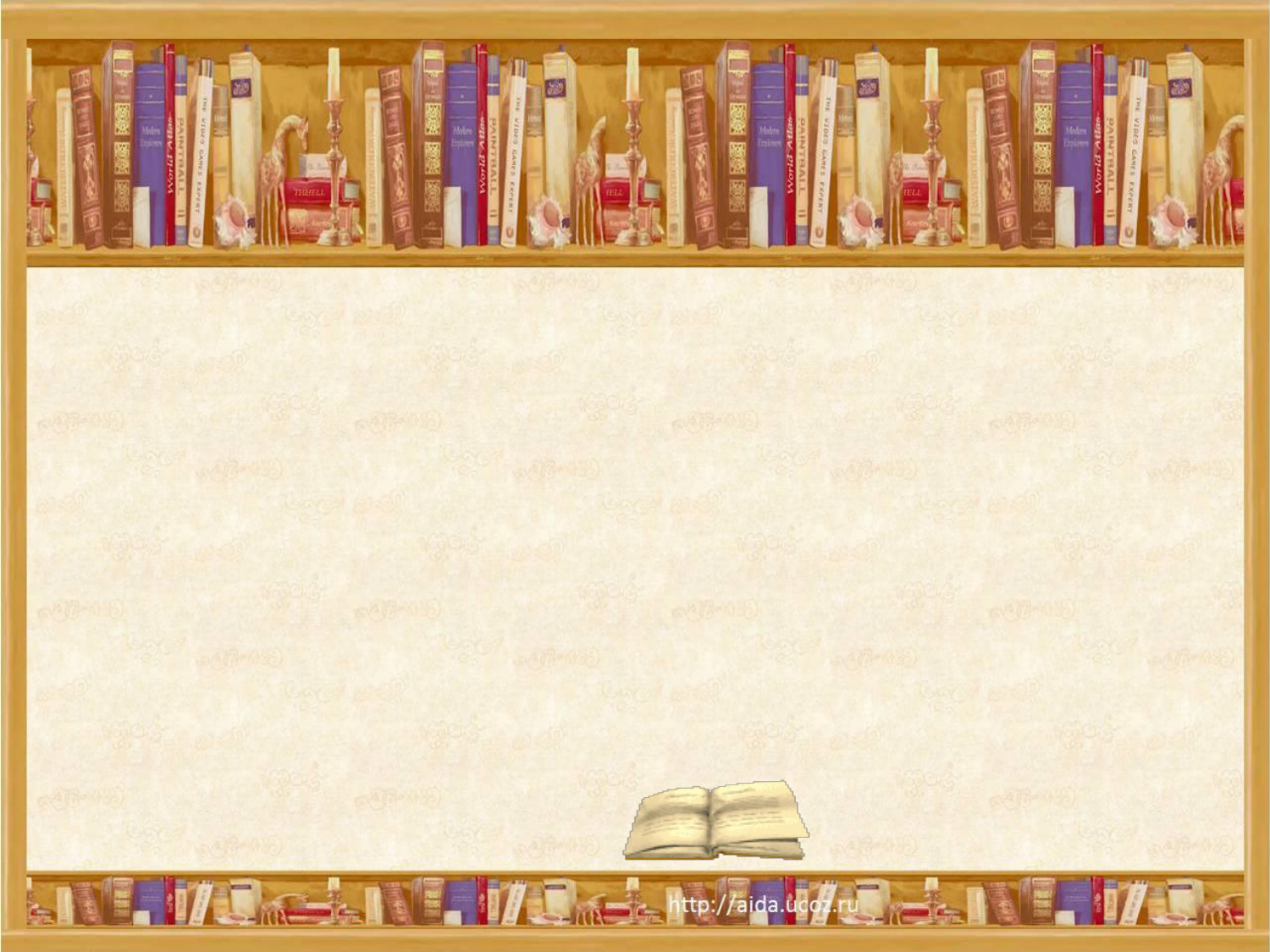 В наше время общество утрачивает интерес к чтению книг. Очень настоятельно рекомендую  с детьми больше читать. 	Старший дошкольный возраст специалисты называют «библиотечным» - за способность детей проявлять интерес к книгам определённой тематики и определённого жанра.
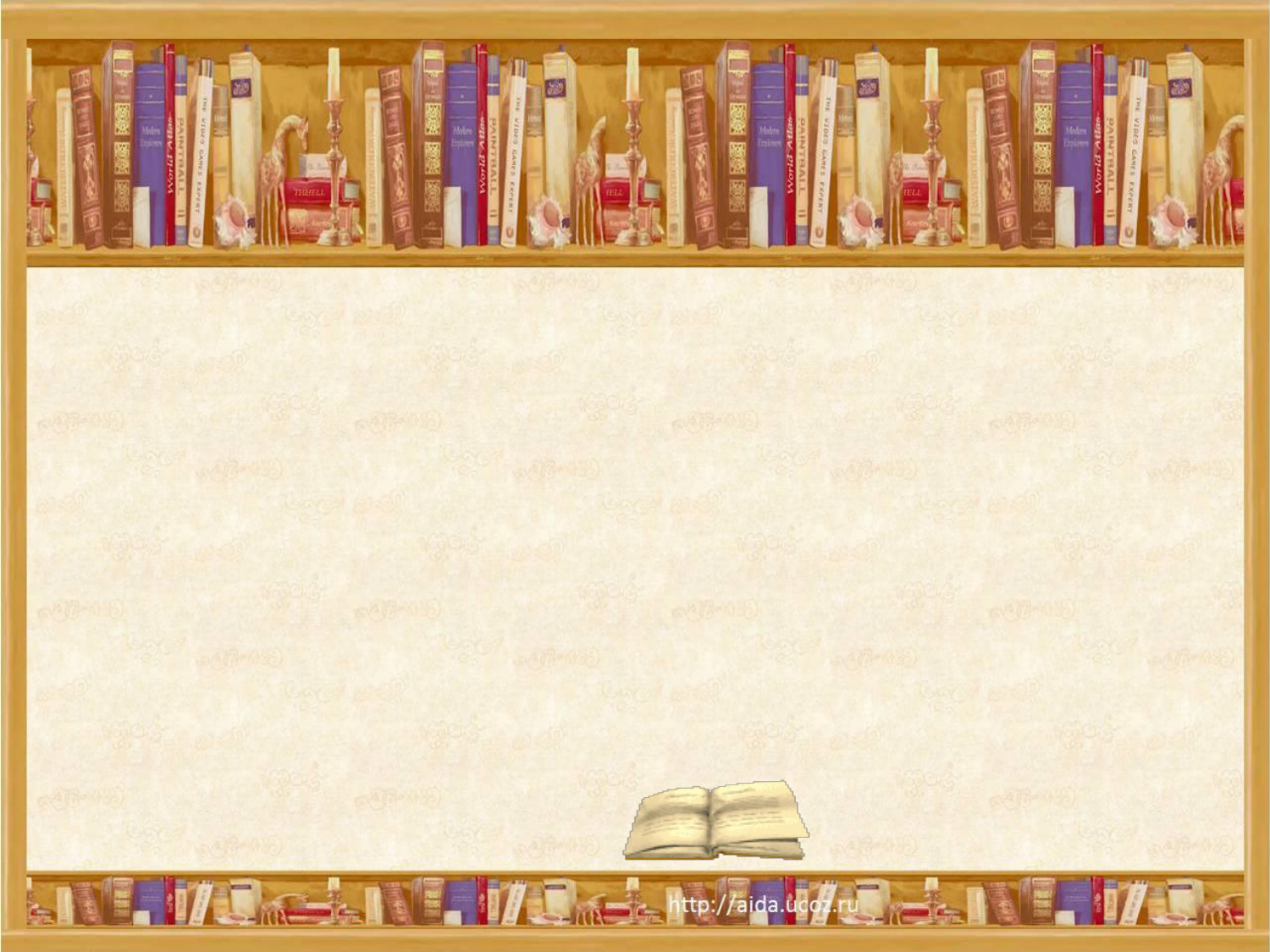 Прививайте интерес к книге. Выбирайте их вместе. Запишитесь в библиотеку. Ведь чтение художественной литературы воспитывает ребенка, способного испытывать сострадание и сочувствие к героям книги, отождествлять себя с полюбившимся персонажем. А также чувство юмора, используя смешные сюжеты из литературы. Совершенствуются художественно – речевые исполнительные навыки детей при чтении стихотворений, сказок, в драматизациях (эмоциональность исполнения, естественность поведения, умение интонацией, жестами, мимикой передавать свое отношение к содержанию литературной фразы ). Помогайте детям понять основные различия между литературными жанрами: сказкой, рассказом, стихотворением.
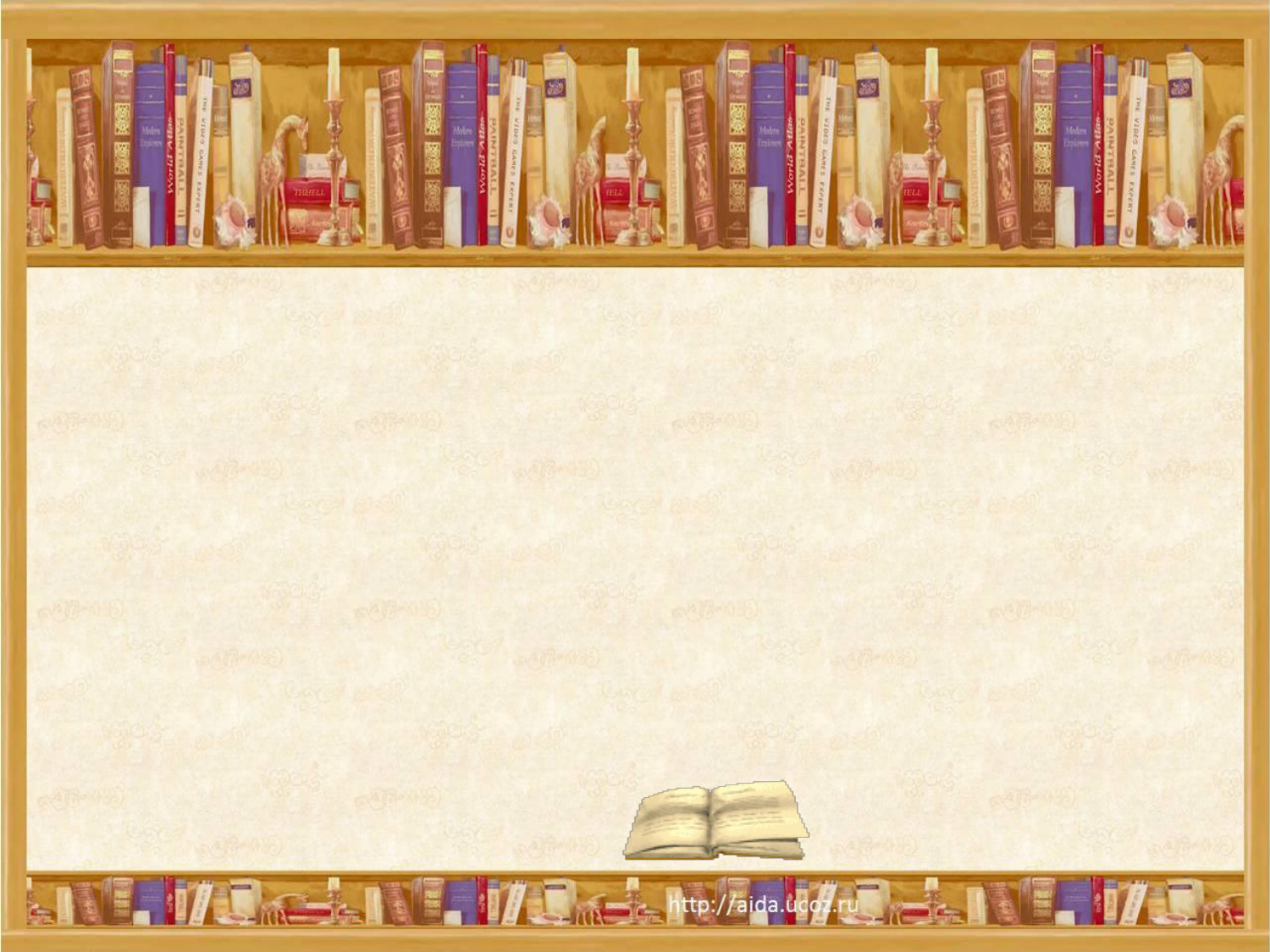 Совершенствуются художественно – речевые исполнительные навыки детей при чтении стихотворений, сказок, в драматизациях (эмоциональность исполнения, естественность поведения, умение интонацией, жестами, мимикой передавать свое отношение к содержанию литературной фразы ). Помогайте детям понять основные различия между литературными жанрами: сказкой, рассказом, стихотворением.
	Предлагаю познакомиться с рекомендуемым списком литературы в подготовительной группе:
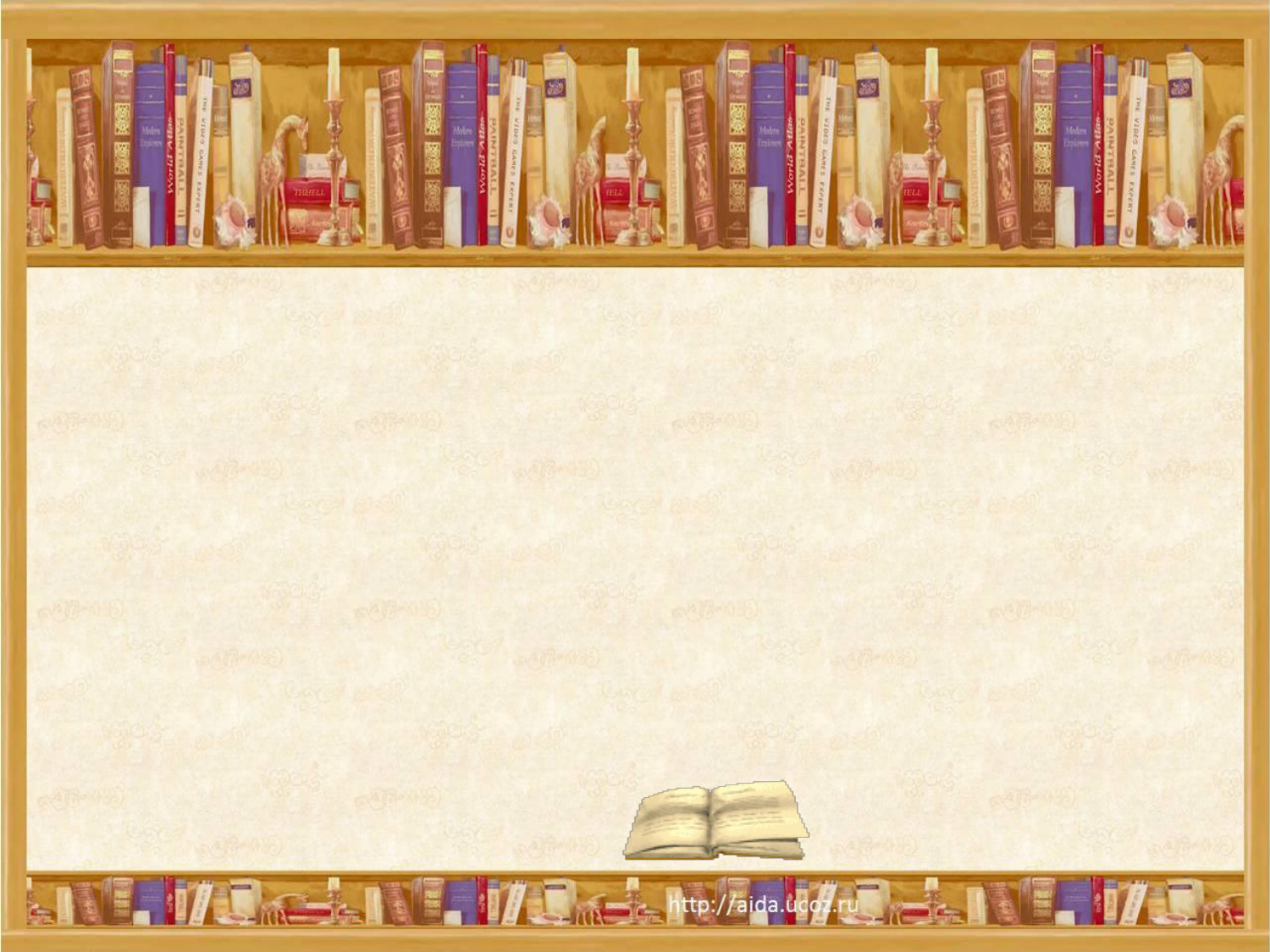 Русский фольклор
Песенки (обрядовые: к масленице, к Рождеству, колядовые, к Троице). Игровой фольклор (прибаутки, дразнилки, небылицы).
Волшебные сказки
 «Василиса Прекрасная», «Иван – крестьянский сын и Чудо – юдо», «Семь Симеонов», «Снегурочка», «Поди туда, не знаю куда, принеси то, не знаю что», «Финист – Ясный сокол», «Жар птица и Василиса Царевна».
Былины 
«Алёша Попович и Тугарин Змеевич», «Илья избавляет Царьград от Идолища», «Илья Муромец и Калин – царь», «Как Илья Муромец стал богатырём», «На заставе богатырской».
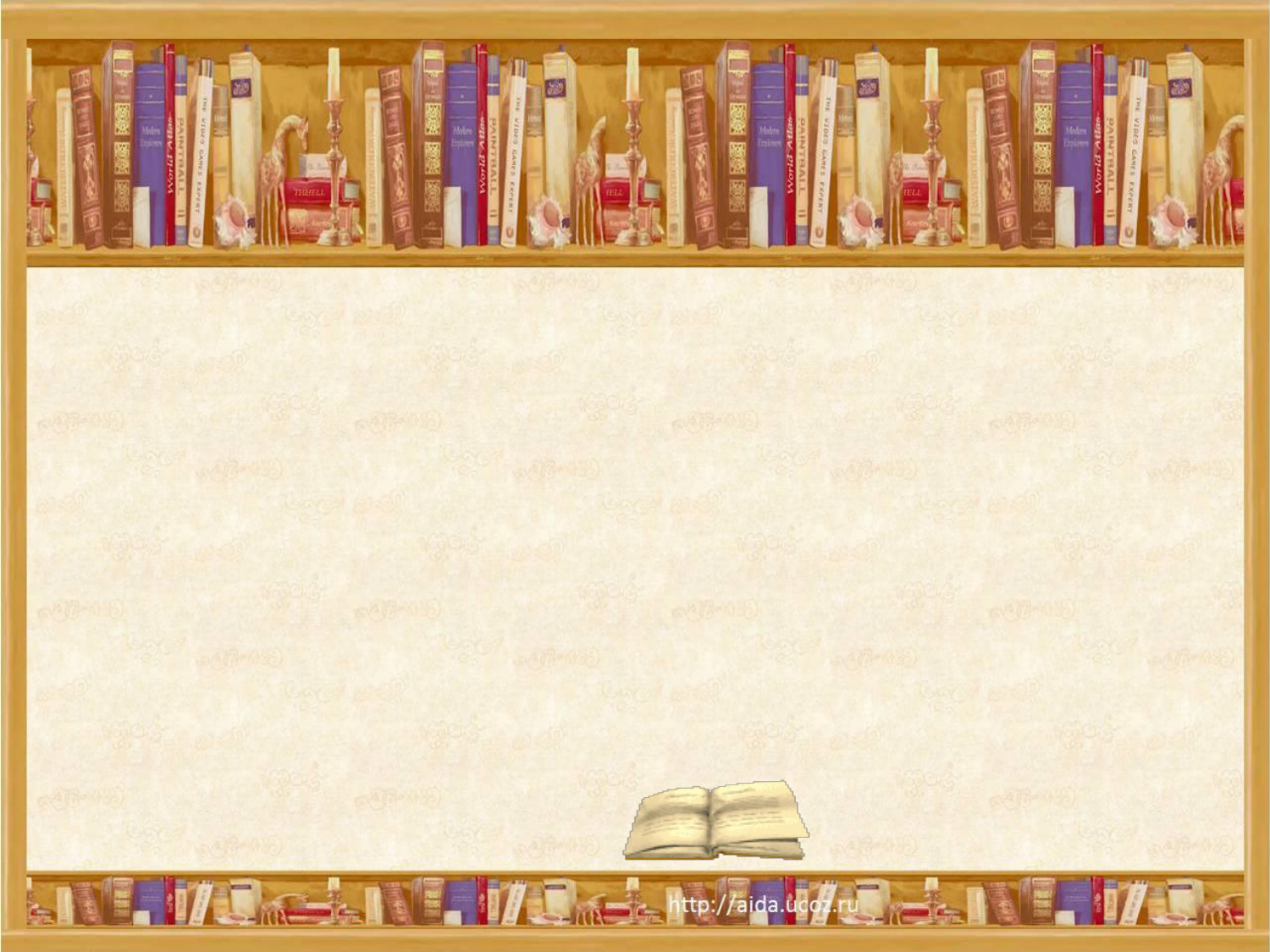 Фольклор народов мира 
Сказки
 «Кот в сапогах», «Мальчик – с – пальчик», «Про трёх заколдованных князей»
Поэтические произведения
 И. Бунин «Первый снег», С. Есенин «Берёза», А. С. Пушкин «Унылая пора!..», «Уж небо осенью дышало», С. Маршак «Тает месяц молодой», А. Плещеев «Весна», «Мой садик», В. Берестов «Читалочка»,  «О чём поют воробушки», «Дракон», Б. Заходер «Повара», Е. Михайлова «Что такое Новый год», И. Токмакова «Кораблик», «Мне грустно», Э. Мошковская «Хитрые старушки», Э. Успенский «Если был бы я девчонкой».
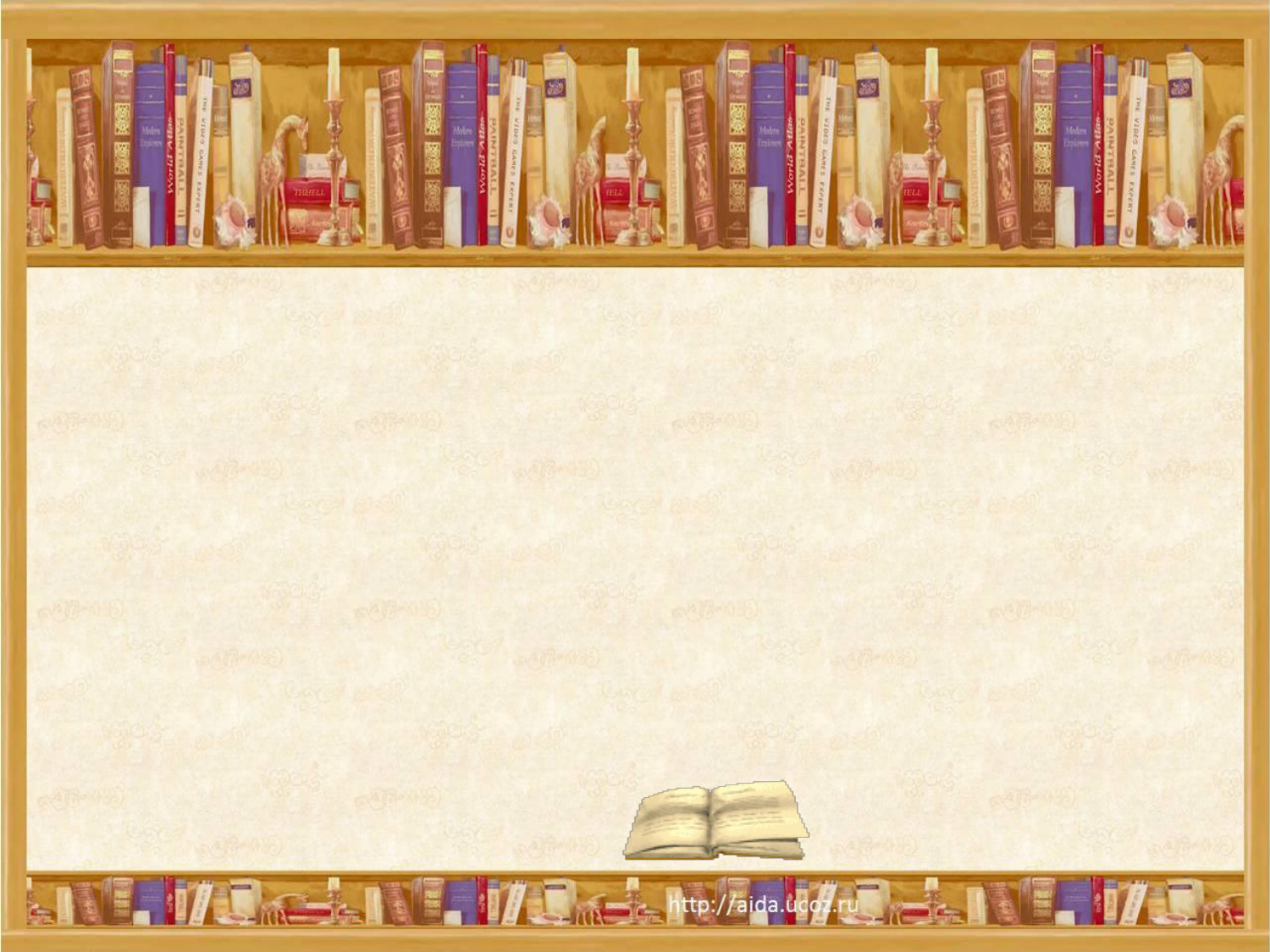 Поэтические сказки 
П. Ершов «Конёк – горбунок», А. С. Пушкин «Сказка о золотом петушке», «Сказка о мёртвой царевне и о семи богатырях», «Сказка о попе и работнике его Балде», «Сказка о рыбаке и золотой рыбке», К. Чуковский «Бармалей».
Басни поэтические и прозаические
 И. Крылов «Ворона и лисица», «Лебедь, Щука и Рак», «Слон и Моська»  С. Михалков «Аисты и Лягушки», «Соловей и Ворона».
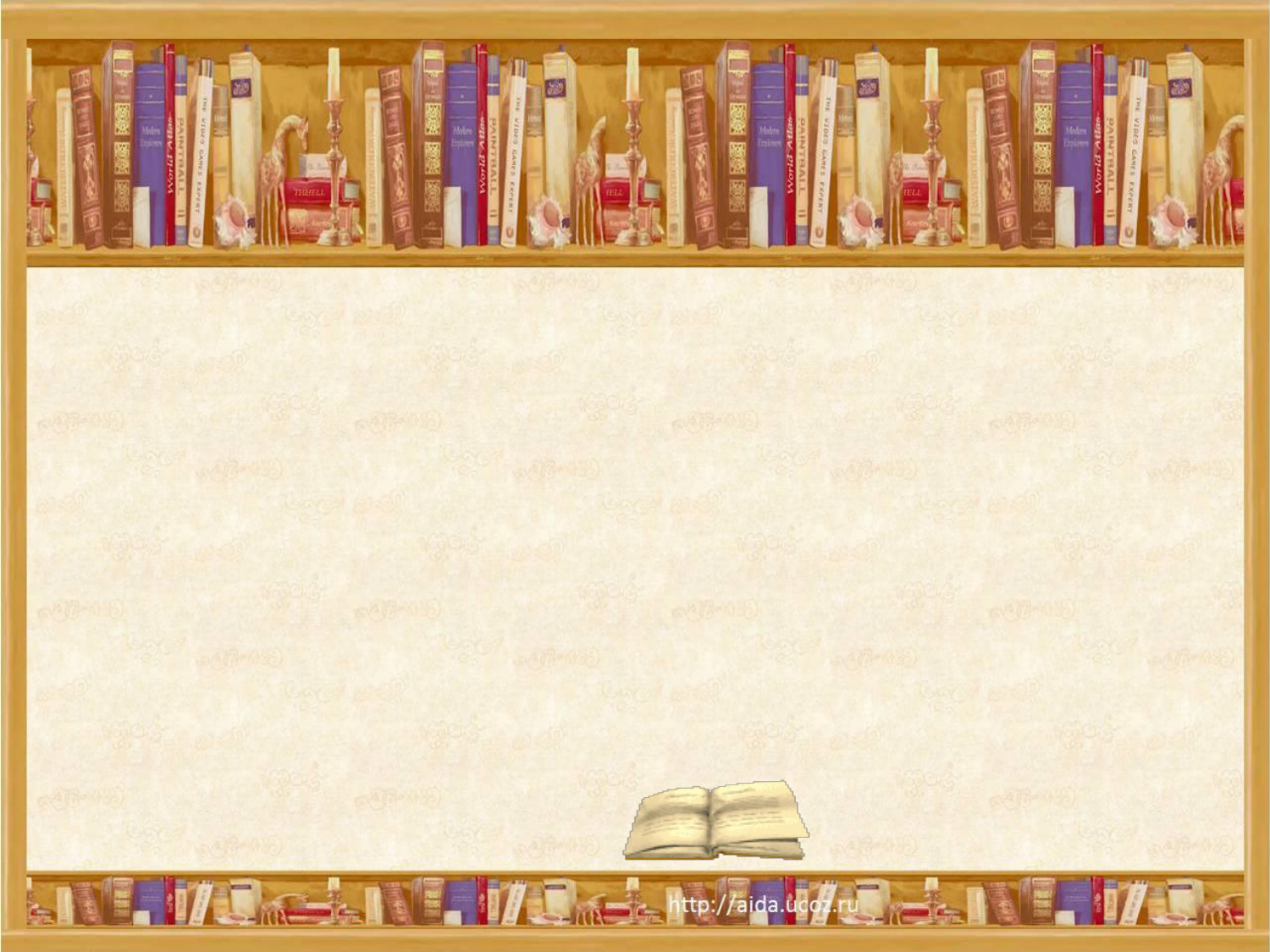 Прозаические произведения русской и зарубежной литературы
В.Бианки «Лесные домишки», «Синичкин календарь», «Оранжевое горлышко», В. Гаршин «Лягушка – путешественница», Д. Мамин – Сибиряк «Серая Шейка», «Притча о молочке, овсяной каше и сером котишке Мурке», «Сказочка про козявочку», М. Пришвин «Весна в лесу», «Золотой луг», С. Аксаков «Аленький цветочек», П. Бажов «Серебряное копытце», В. Драгунский «Друг детства», «Он живой и светится», «Тайное становится явным», Б. Житков «Как я ловил человечков», «На льдине», В. Катаев «Дудочка и кувшинчик», Н. Носов «Дружок», «Карасик», «Заплатка», «Огурцы», «Фантазёры», рассказы о детях  Л. Толстого,  Р. Киплинг «Маугли», Г. Х. Андерсен «Гадкий утёнок», «Дикие лебеди», «Дюймовочка», «Новый наряд короля», «Снежная королева», «Стойкий оловянный солдатик», «Пастушка и трубочист», Бр. Гримм «Бременские музыканты».
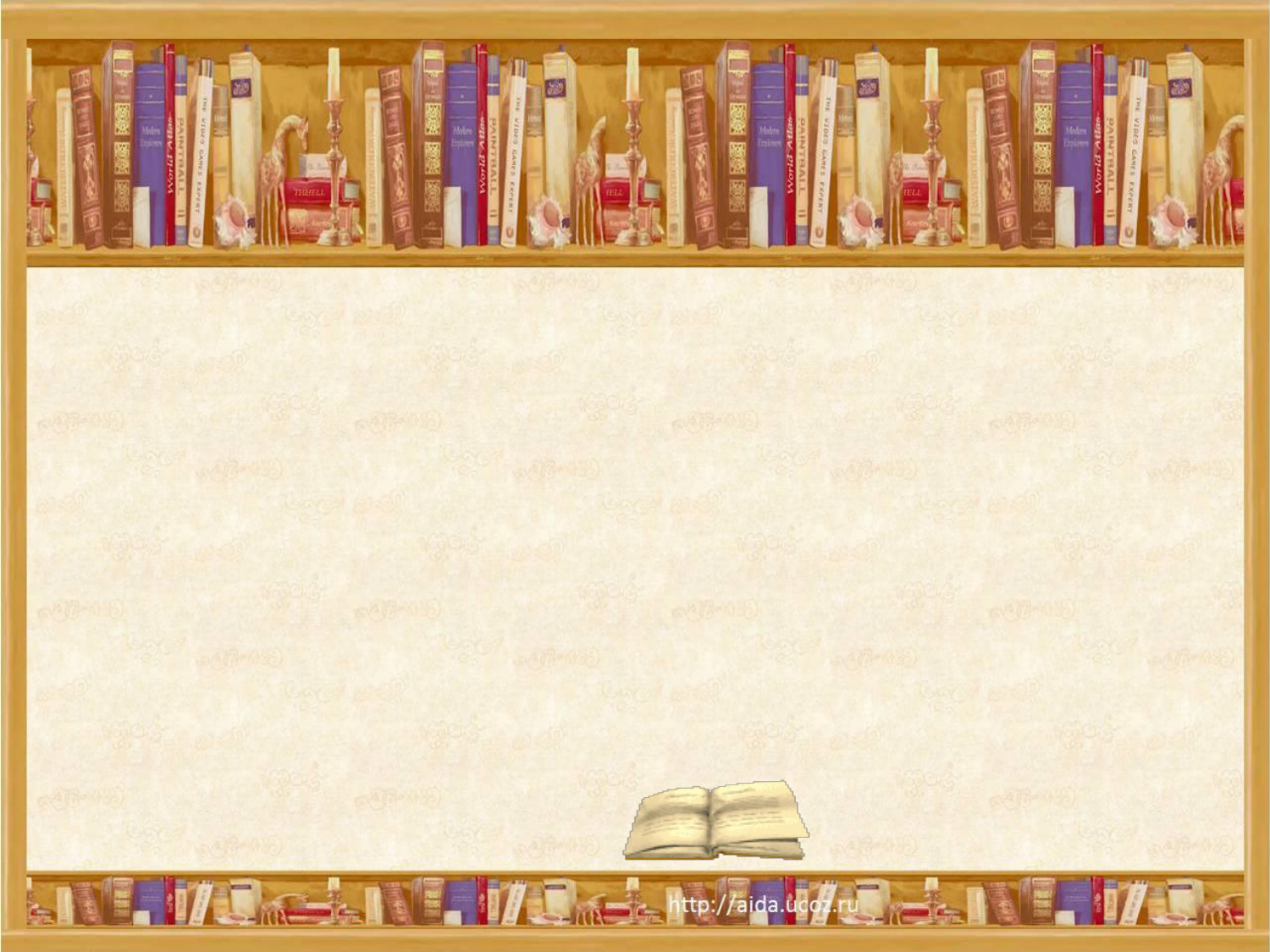 Сказки и повести
 А. Волков «Волшебник изумрудного города», «Семь подземных королей», «Урфин Джюс и его деревянные солдаты», В.Губарев «Королевство кривых зеркал», Н. Носов «Винтик, Шпунтик и пылесос», «Незнайка путешествует», «Незнайка учится», А. Толстой «Золотой ключик или Приключения Буратино», Э. Успенский «Дядя Фёдор, пёс кот», А. Милн «Винни – Пух и все-все-все», Дж. Родари «Приключения Чиполино».
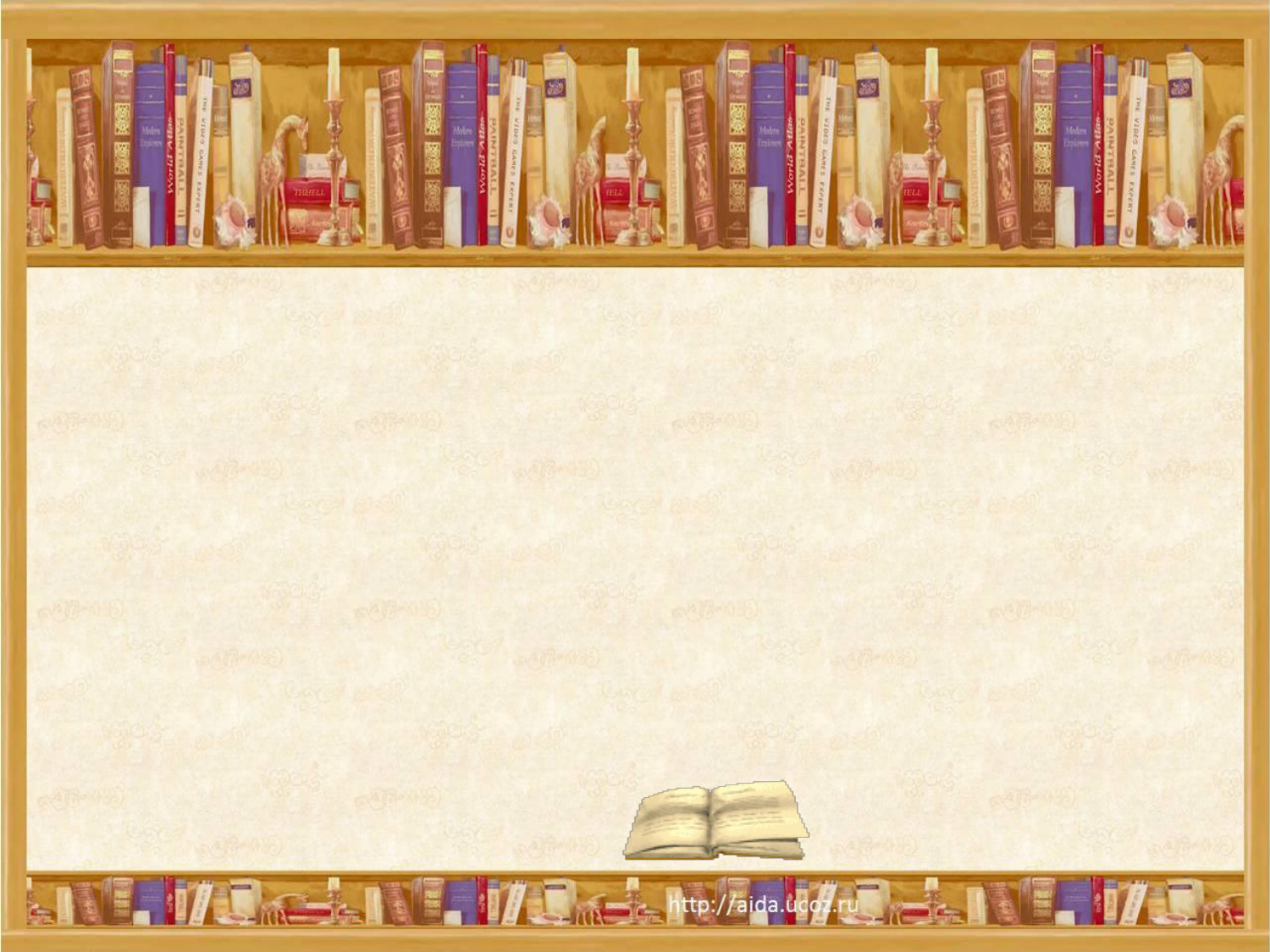 Уважаемые родители!
 
Помните: будущего читателя необходимо воспитывать, когда он ещё является слушателем. 

Успеха! Ваши воспитатели!